Форма. Светотень
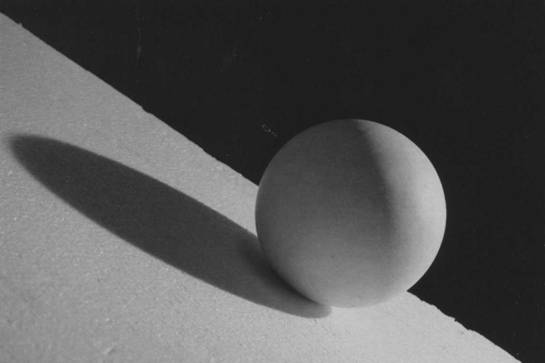 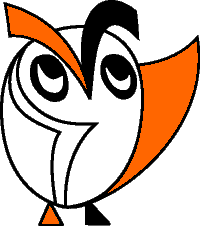 Изобразительное искусство. 3-й класс.
Урок 11.
© ООО «Баласс», 2013.
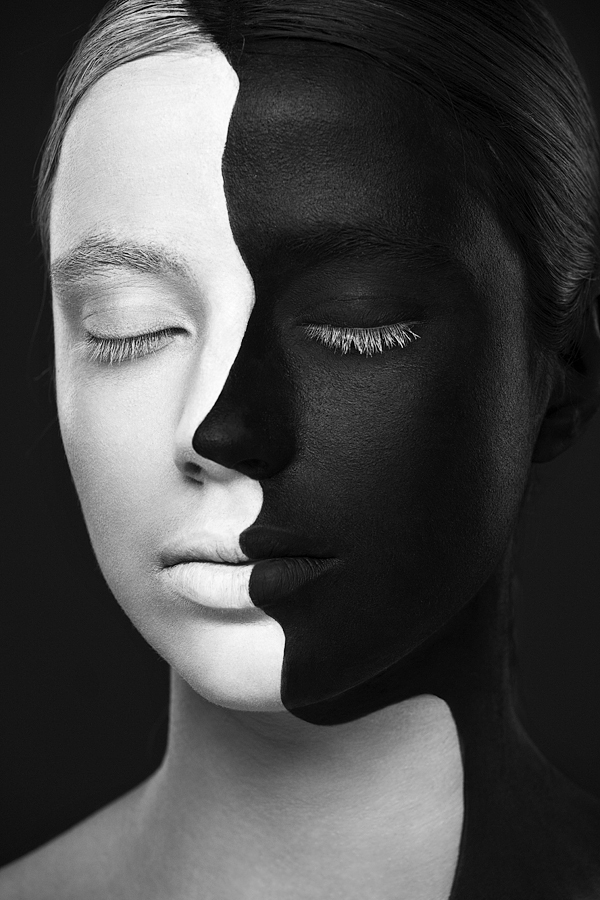 СВЕТ
Т
Е
Н
Ь
Формулирование проблемы
Что главное в рисунке? Что подчеркивает его форму, объём, красоту?
Возможны и другие варианты проблемного вопроса
Что вы уже знаете о свете и тени в рисунке?
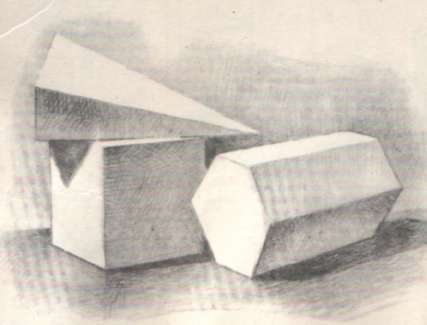 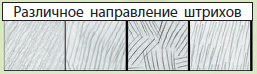 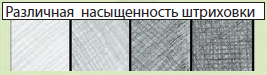 Чем отличается плоское изображение от объёмного?
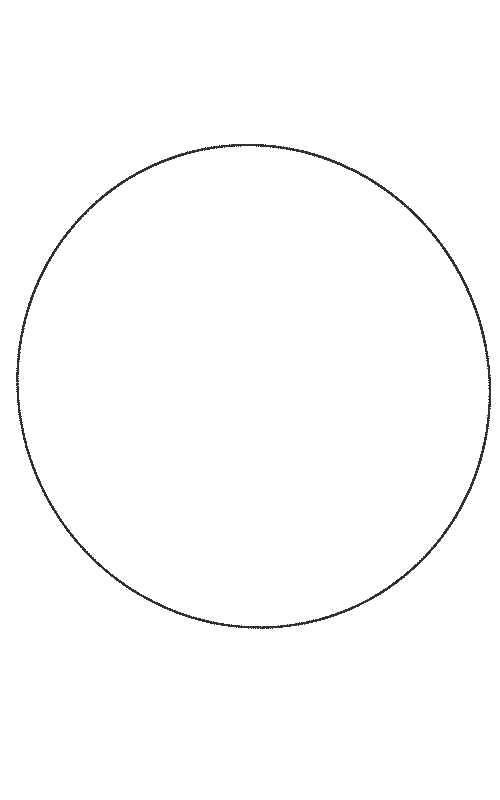 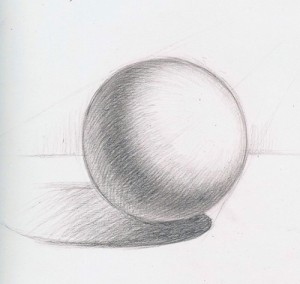 Рассмотрите рисунки цилиндра и пирамиды, сравните их. В чём состоят особенности их формы?
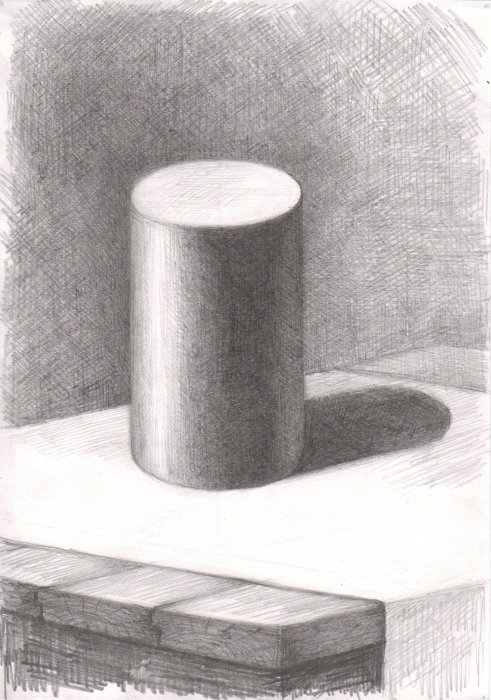 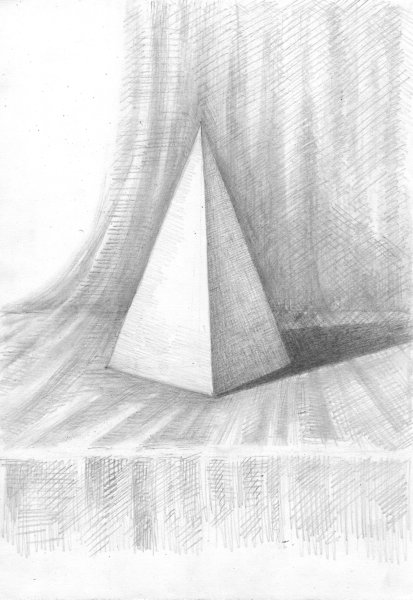 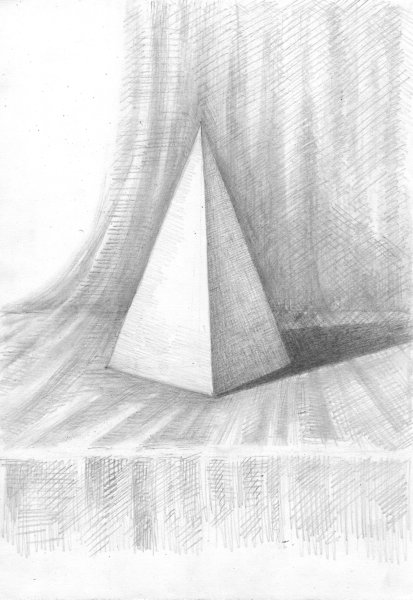 Как распределяется светотень на поверхности пирамиды?
Как распределяется светотень на поверхности цилиндра?
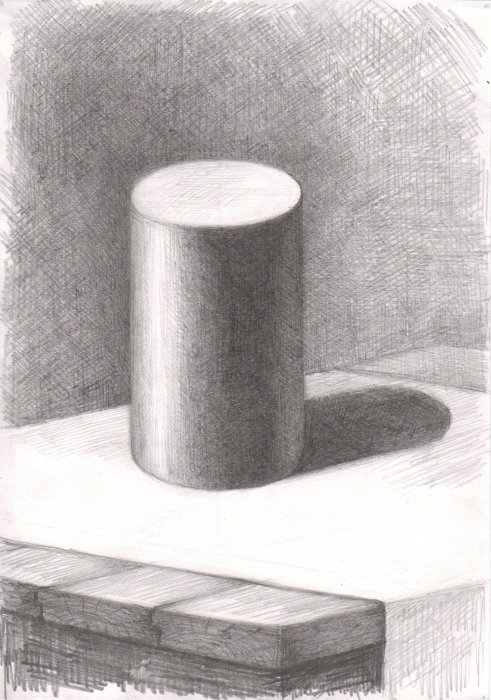 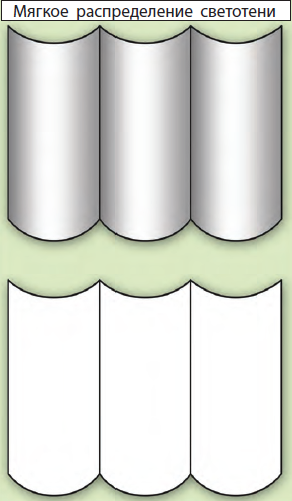 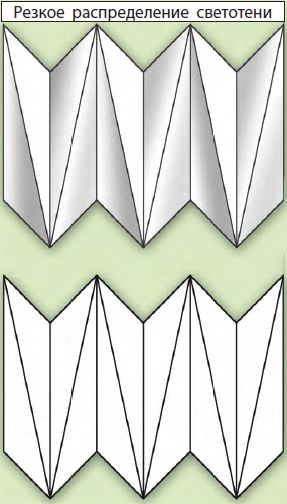 Что главное в рисунке? Что подчеркивает его форму, объём, красоту?
Изучите, как выполнена штриховка на центральном рисунке.
Закончите штриховку этого рисунка так, чтобы он стал похож на свёрнутую и снова развёрнутую бумагу.
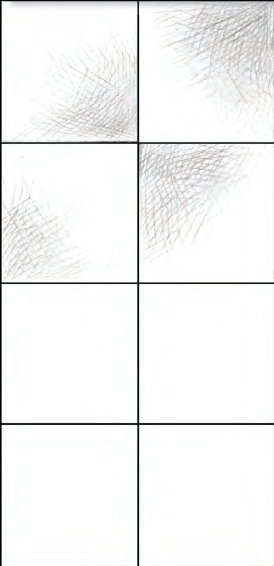 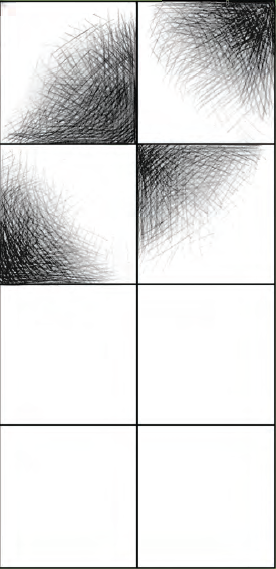 Рефлексия
Оцените свою работу на уроке:
– Что тебе нужно было сделать?
– Ты выполнил работу?
– Ты выполнил работу самостоятельно или с помощью?      С чьей? 
– Что бы ты хотел изменить в своей работе?
– Как бы ты оценил свою работу?
Домашнее задание
Принести рабочую тетрадь, клей, листы бумаги (можно писчей или чертёжной), линейку, ножницы, карандаш, фонарик (можно один на четверых).